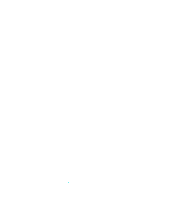 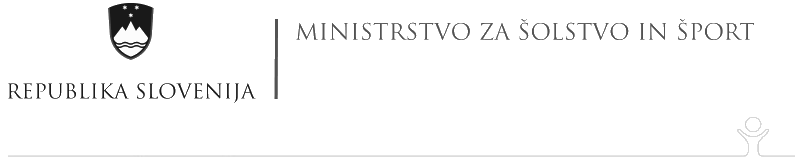 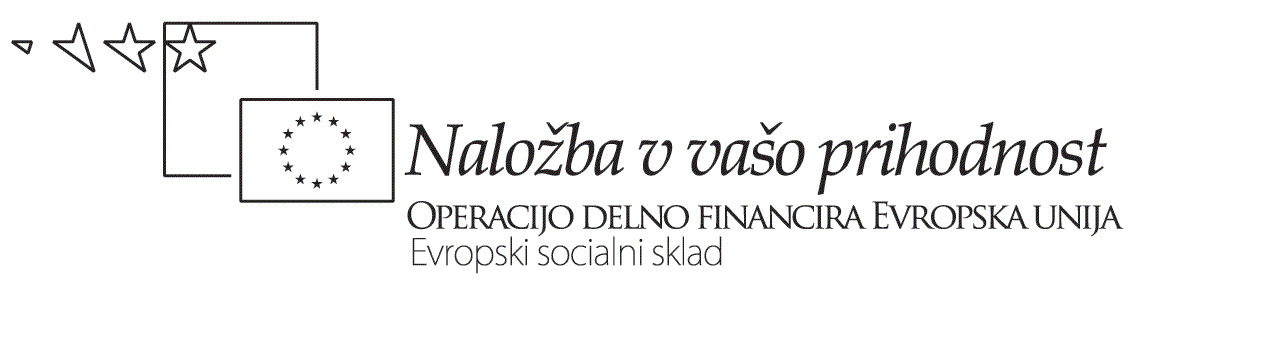 Predstavitev organiziranosti procesa posodobitve gimnazijskega progama
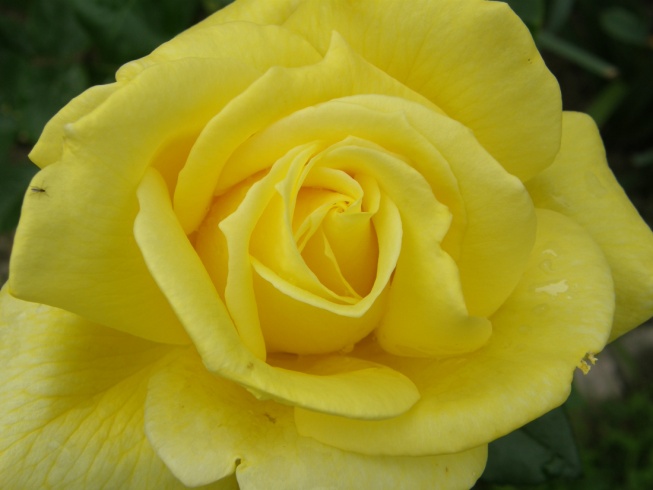 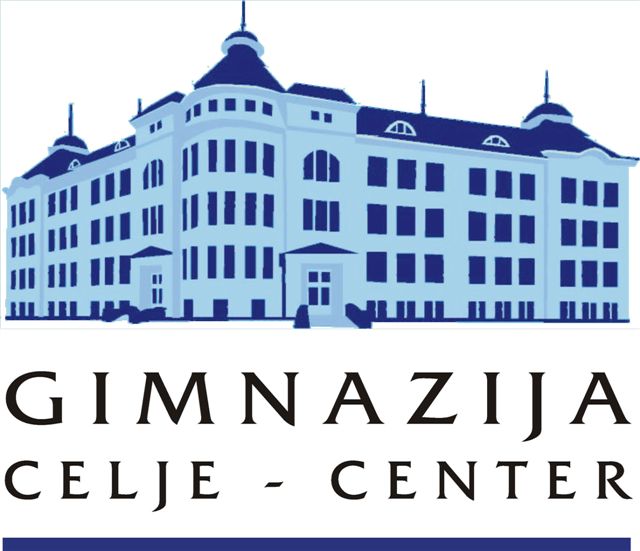 Gimnazija Celje – Center, Irena Planinšek
Operacijo delno financira Evropska unija iz Evropskega socialnega sklada ter Ministrstvo za šolstvo in šport. Operacija se izvaja v okviru Operativnega programa razvoja človeških virov v obdobju 2007-2013, razvojne prioritete: Razvoj človeških virov in vseživljenjsko učenje; prednostne usmeritve: Izboljšanje kakovosti in učinkovitosti sistemov izobraževanja in usposabljanja.
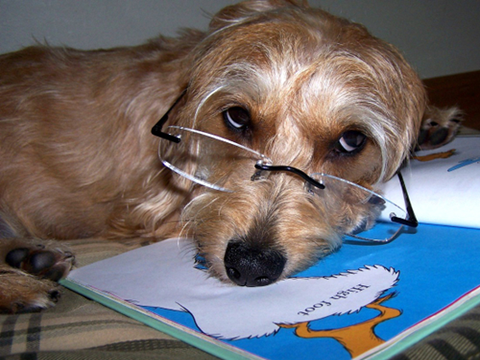 .   preobremenjenost, preutrujenost
.   neučinkovit pretok informacij
.   slabše vključevanje učiteljev v proces posodobitve
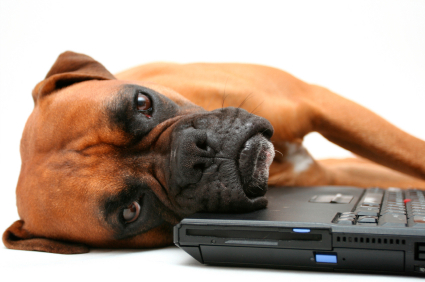 VLOGA ŠRT

NA ŠOLI

   KOMUNIKACIJA MED VODSTVOM ŠOLE,ŠRT IN PT

   USKLAJEVANJE DELA PT, POUKA IN OSTALIH DEJAVNOSTI

   IZVAJANJE DELAVNIC

   NAČRTOVANJE


IZVEN ŠOLE

     IZOBRAŽEVANJE

-    SODELOVANJE S KONZORCIJEMA
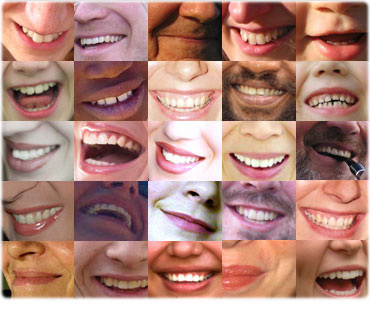 VLOGA PROJEKTNIH TIMOV

  ORGANIZACIJA IN IZVEDBA POSODOBITVENIH DEJAVNOSTI

   IZOBRAŽEVALNJE

-  POVEZOVANJE
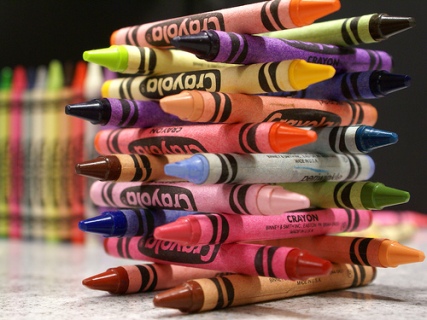 PREDNOSTI NOVE ORGANIZIRANOSTI

VKLJUČEVANJE VEČJEGA ŠTEVILA UČITELJEV

BOLJŠA POVEZANOST  

UČINKOVITEJŠI  PRETOK  INFORMACIJ

LAŽJA DOSTOPNOST INFORMACIJ

KVALITETNEJŠA ORGANIZACIJA IN IZVEDBA